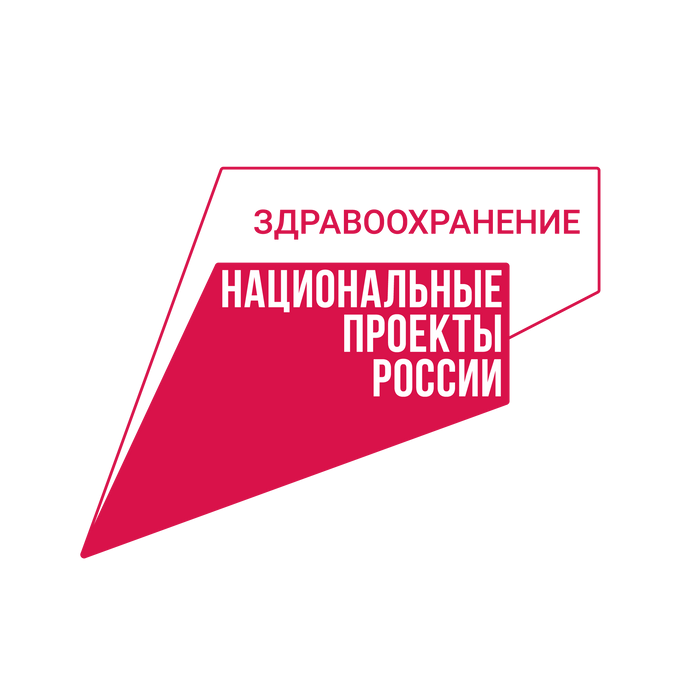 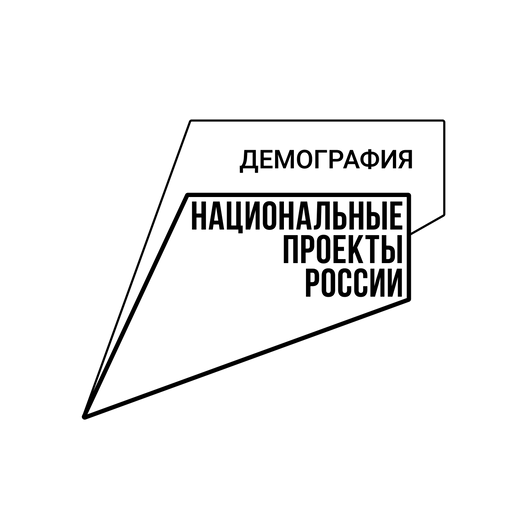 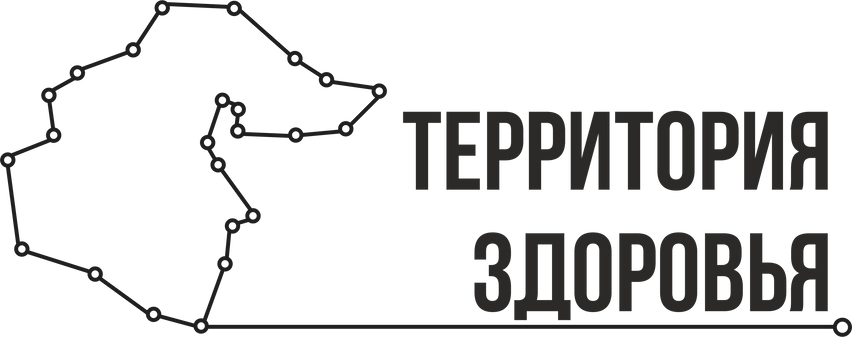 Проект «Медицинский факультет «Университет третьего возраста»
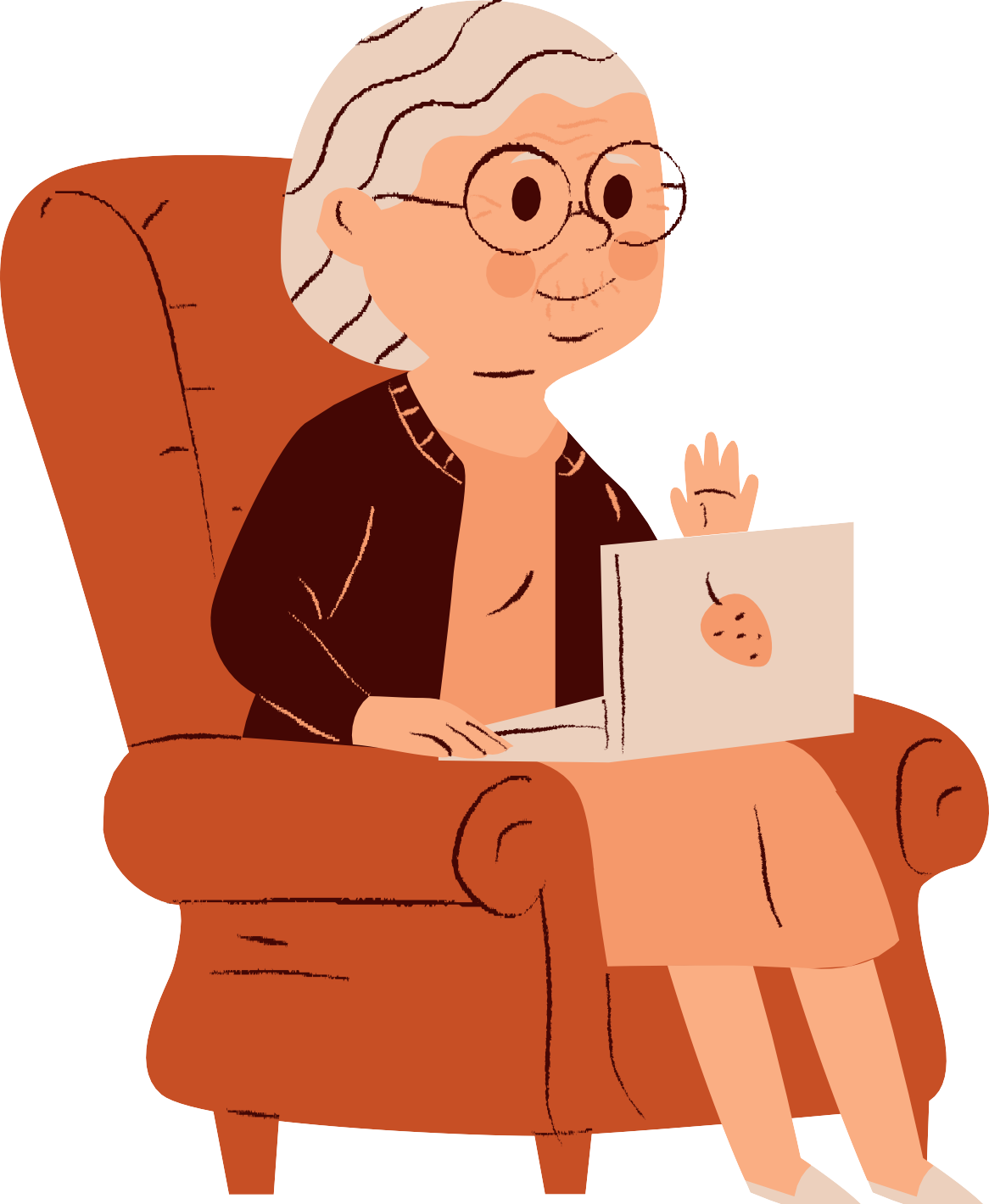 Врач по медицинской профилактике Регионального центра общественного здоровья и медицинской профилактики Козлова Анна Владимировна
ТЮМЕНСКАЯ ОБЛАСТЬ
1 552,1 тыс. чел. - общая численность населения
Сохранение здоровья и увеличение продолжительности жизни населения страны является приоритетной задачей государственной политики Российской Федерации.
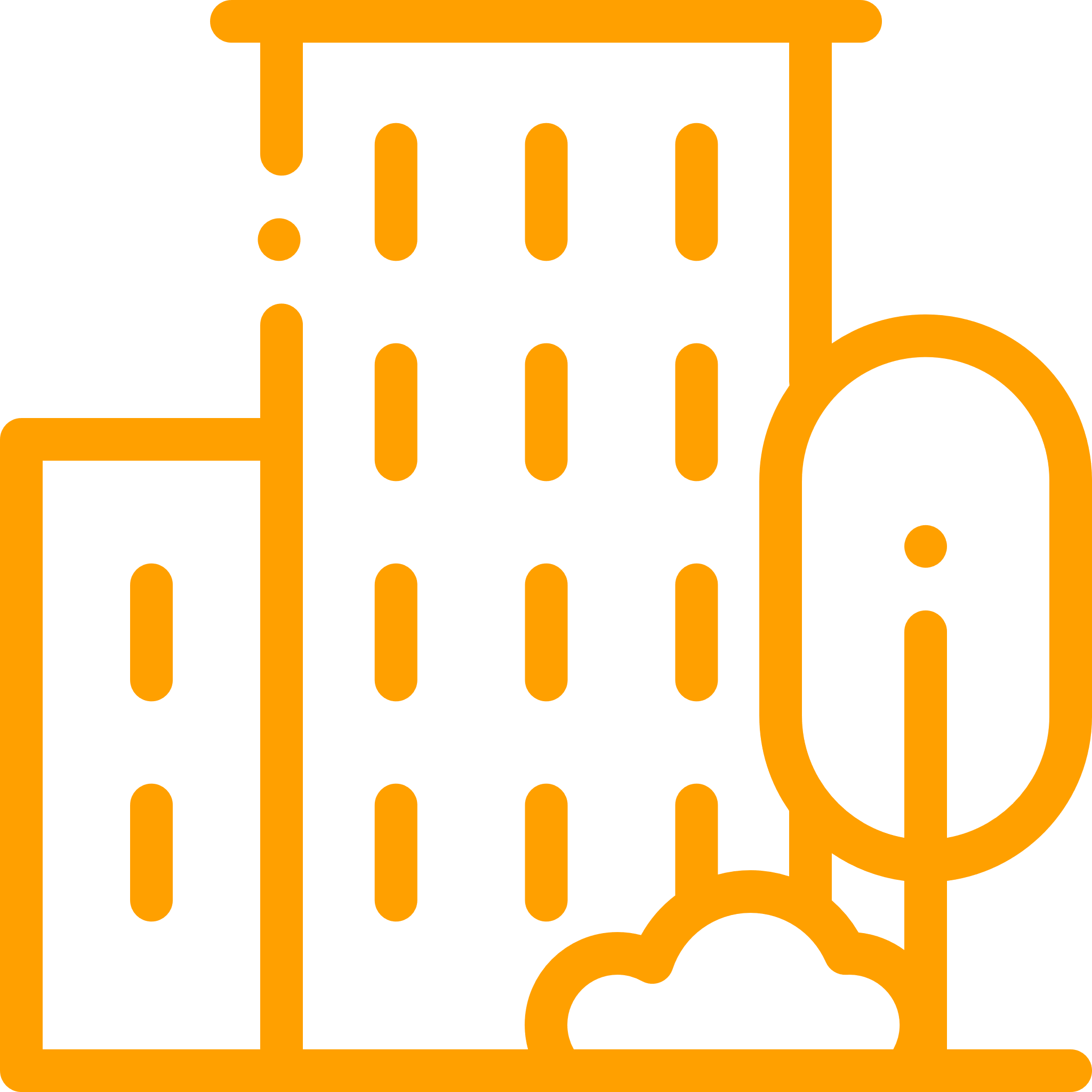 1 057 тыс. чел. (68,1%)
городское население
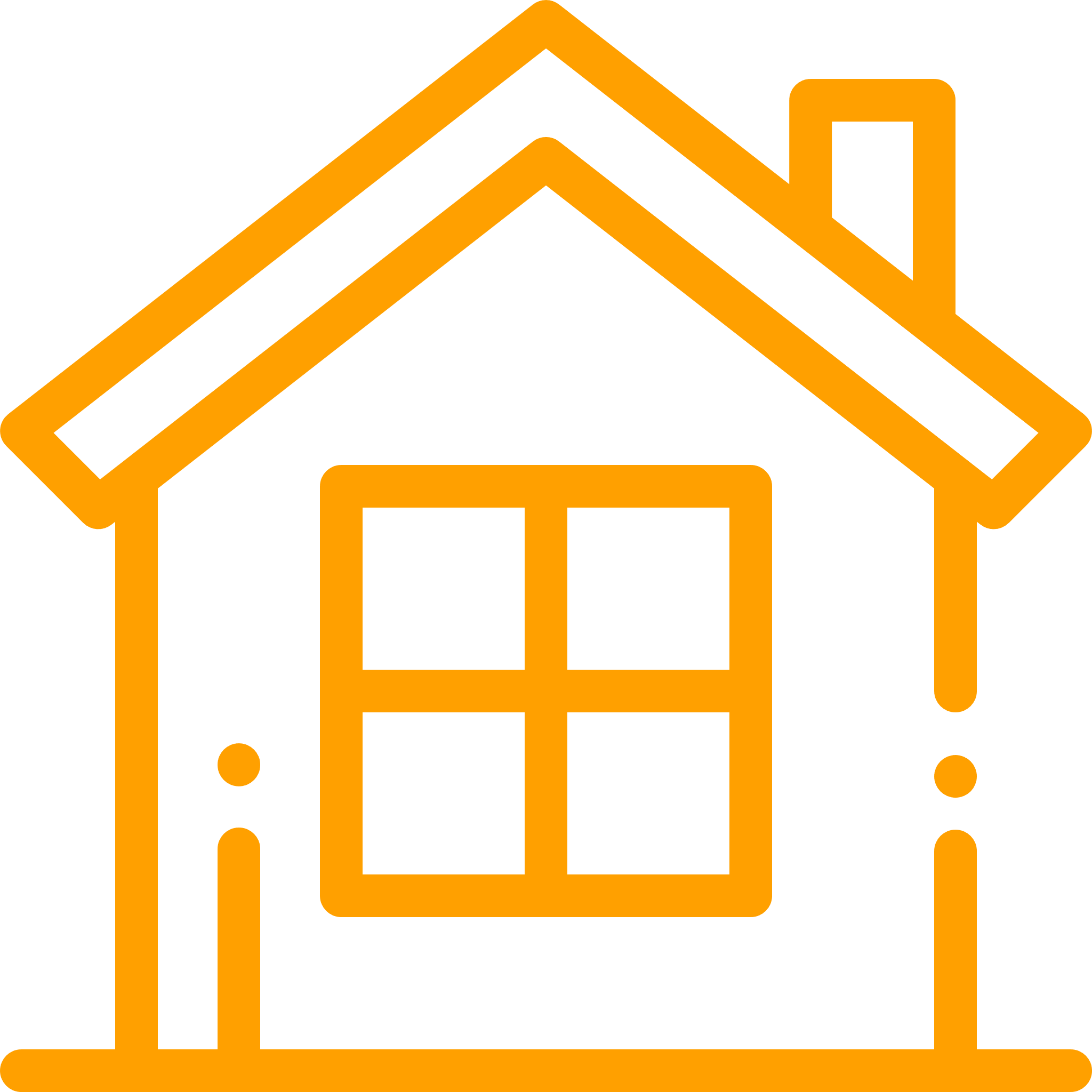 495,1 тыс. чел. (31,9%)
сельское население
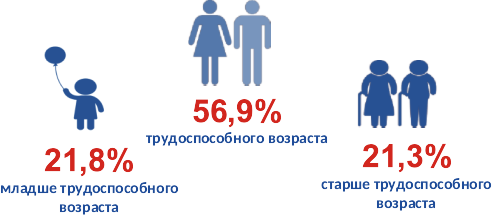 330,6 тыс. чел.
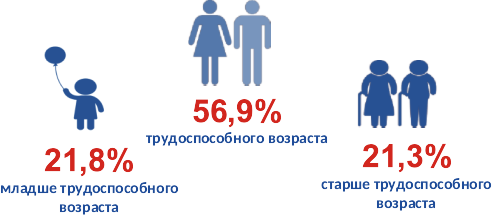 население старше трудоспособного возраста
Повышение уровня и качества жизни людей старшего поколения основная задача стратегии действий в интересах граждан пожилого возраста.
[Speaker Notes: В Тюменской области население старше трудоспособного возраста составляет 21% и является одной из целевых аудиторий на которую направлены образовательные здоровьесберегающие проекты.]
СРЕДНЯЯ ПРОДОЛЖИТЕЛЬНОСТЬ ЖИЗНИ
Показатель ожидаемой продолжительности жизни в России по итогам 2022 года увеличился до 72,6 лет по данным вице-премьера РФ Татьяны Голиковой.
Согласно национальным целям, озвученным Владимиром Путиным, к 2024 году средняя продолжительность жизни россиян должна достигнуть 78 лет, а к 2030 году — 80 лет.
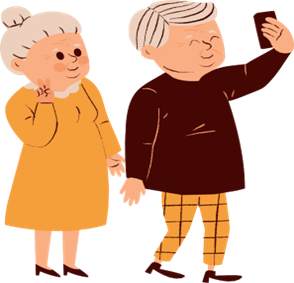 Многочисленные исследования свидетельствуют, что граждане категории 55+ соотносят свою самооценку состояния здоровья как удовлетворительную при сохранении своей трудовой деятельности
Здоровьесберегающие практики:
пешие прогулки,
утренняя гимнастика,
работа на даче и дома
позитивное общение
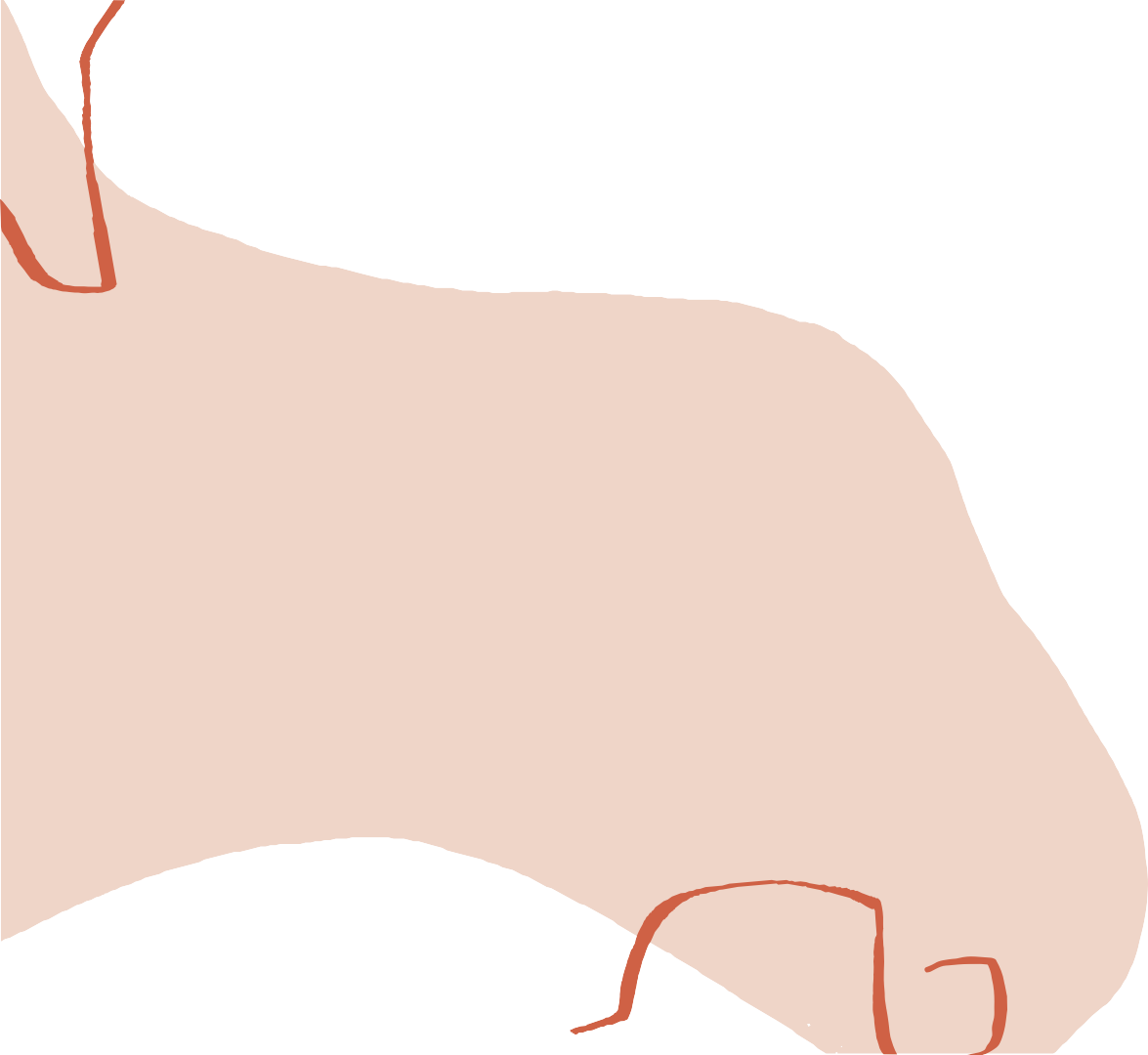 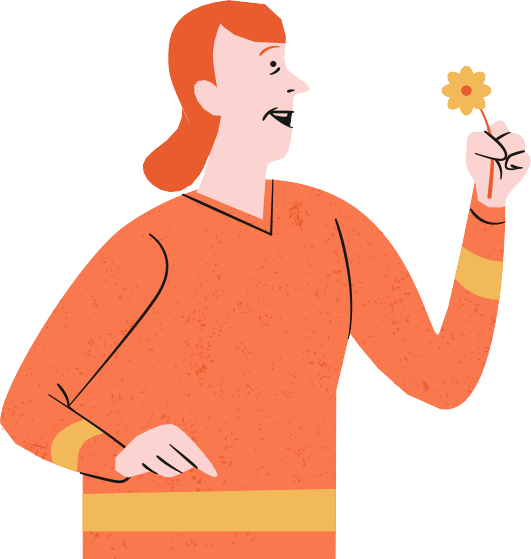 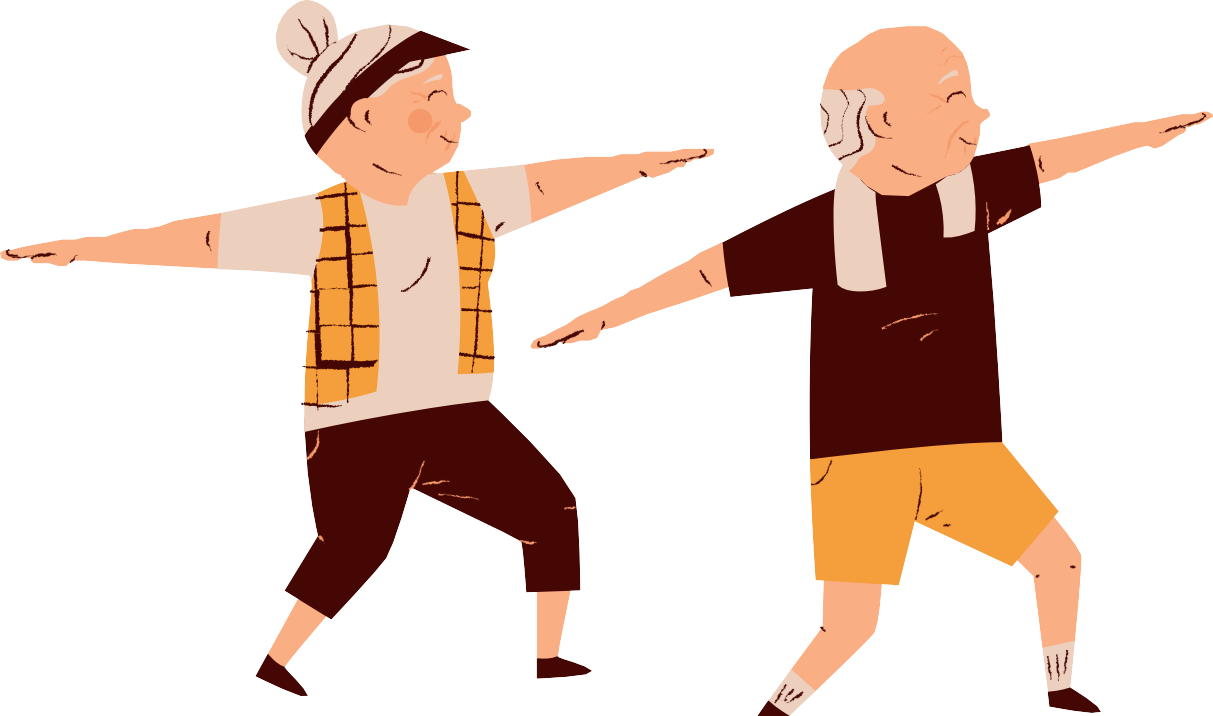 В формировании здорового рациона многие демонстрируют отсутствие осознанной стратегии
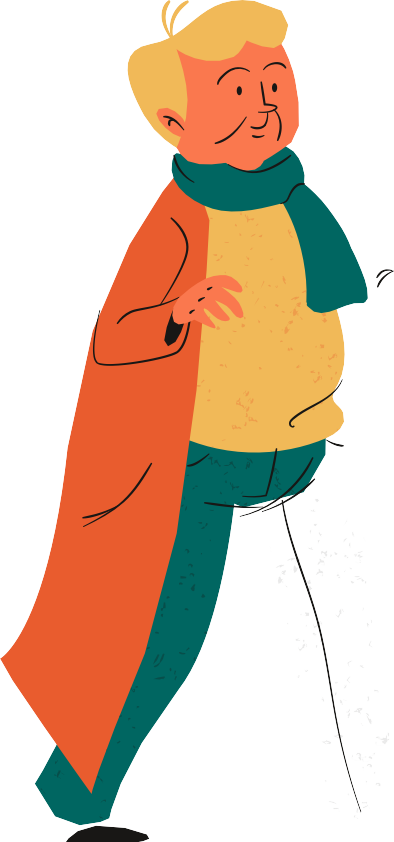 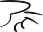 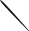 ПРОЕКТ «Университет третьего возраста»
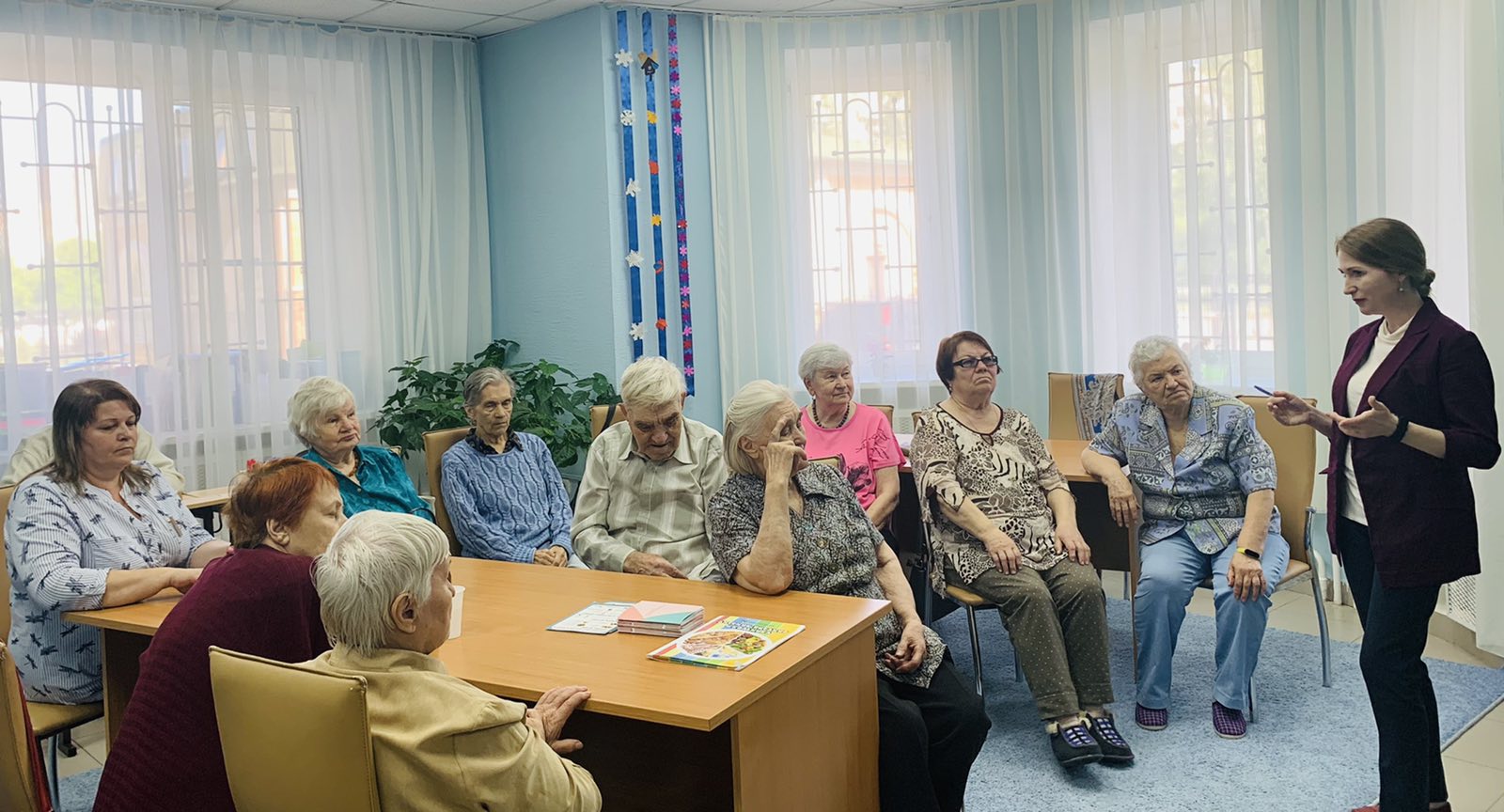 Реализация проекта: осуществляется РЦОЗМП среди граждан 65+  с 2018 г.
Миссия проекта: обучение и популяризация профилактики  хронических неинфекционных заболеваний и  формирования ЗОЖ, освоение навыков самопомощи и  самоконтроля своего состояния здоровья. Вовлечение в  социально-значимую деятельность.
Целевая аудитория 2023 г.: пациенты групп дневного пребывания Регионального центра активного долголетия, геронтологии и реабилитации.
П
П
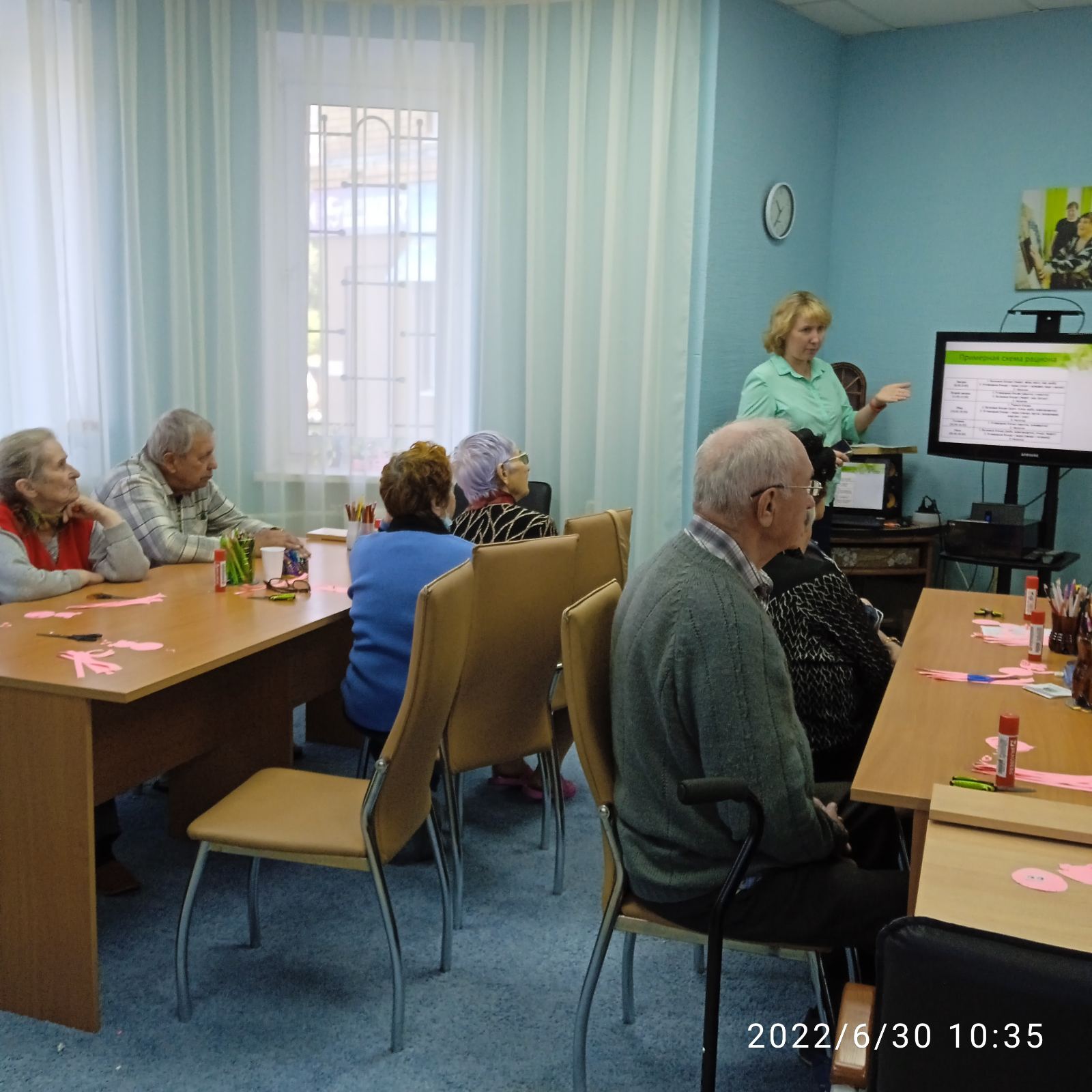 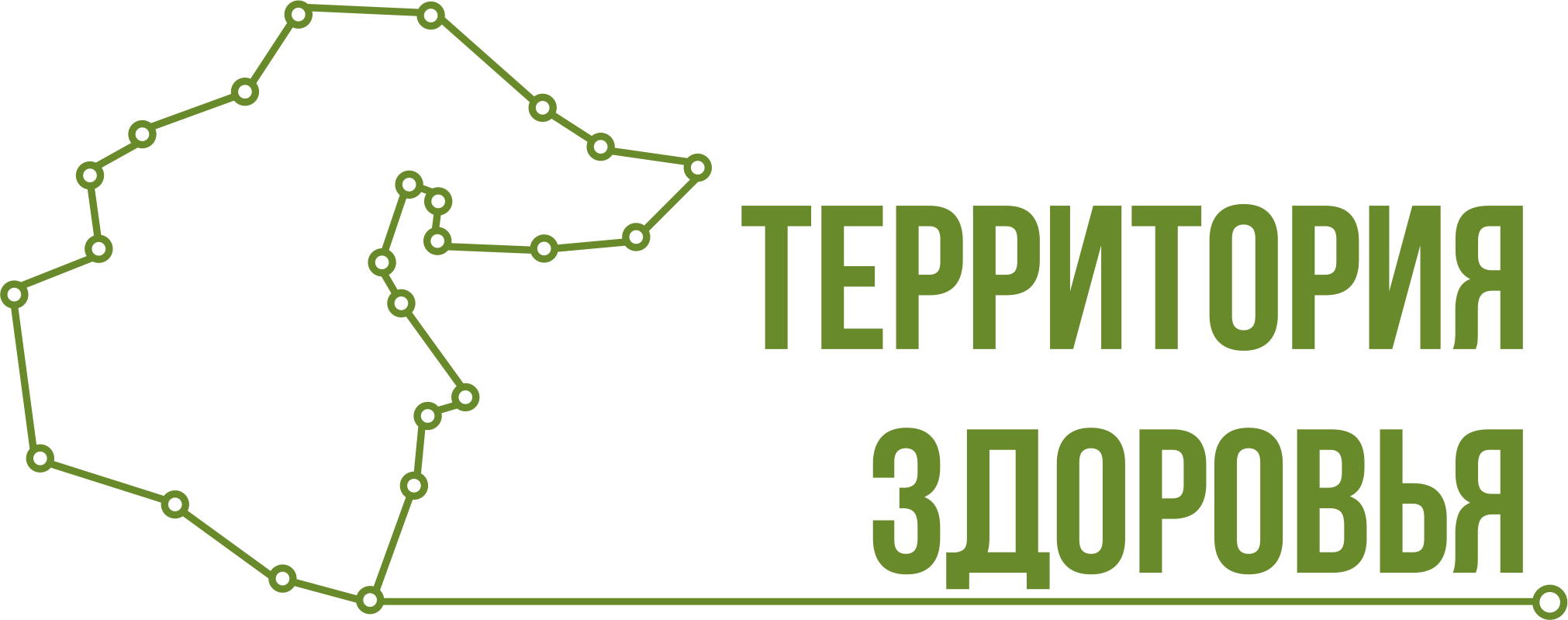 ПРОЕКТ «Университет третьего возраста»
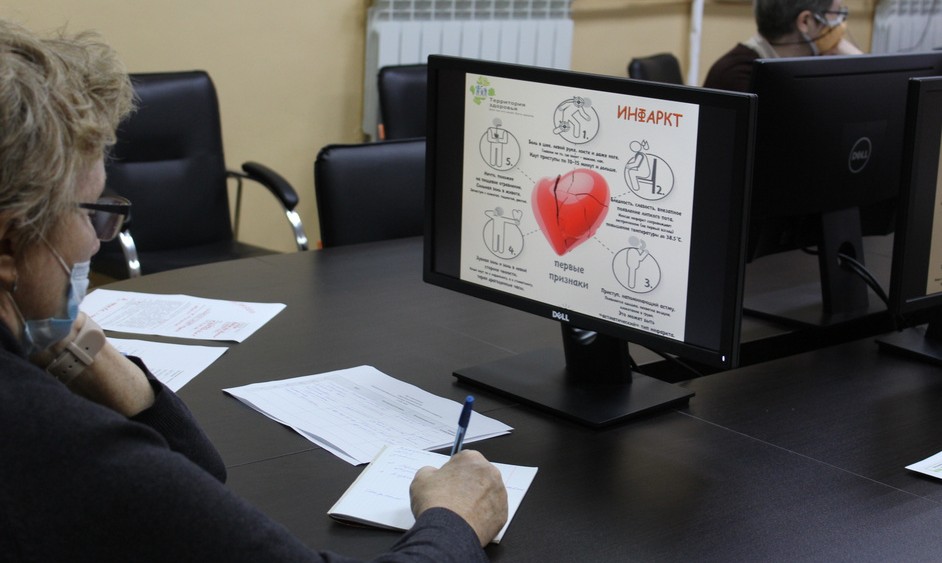 Куратор проекта (специалист РЦОЗМП)  составляет расписание занятий потока и согласует с Региональным центром активного долголетия,  который ответственен за сбор участников на каждый поток.
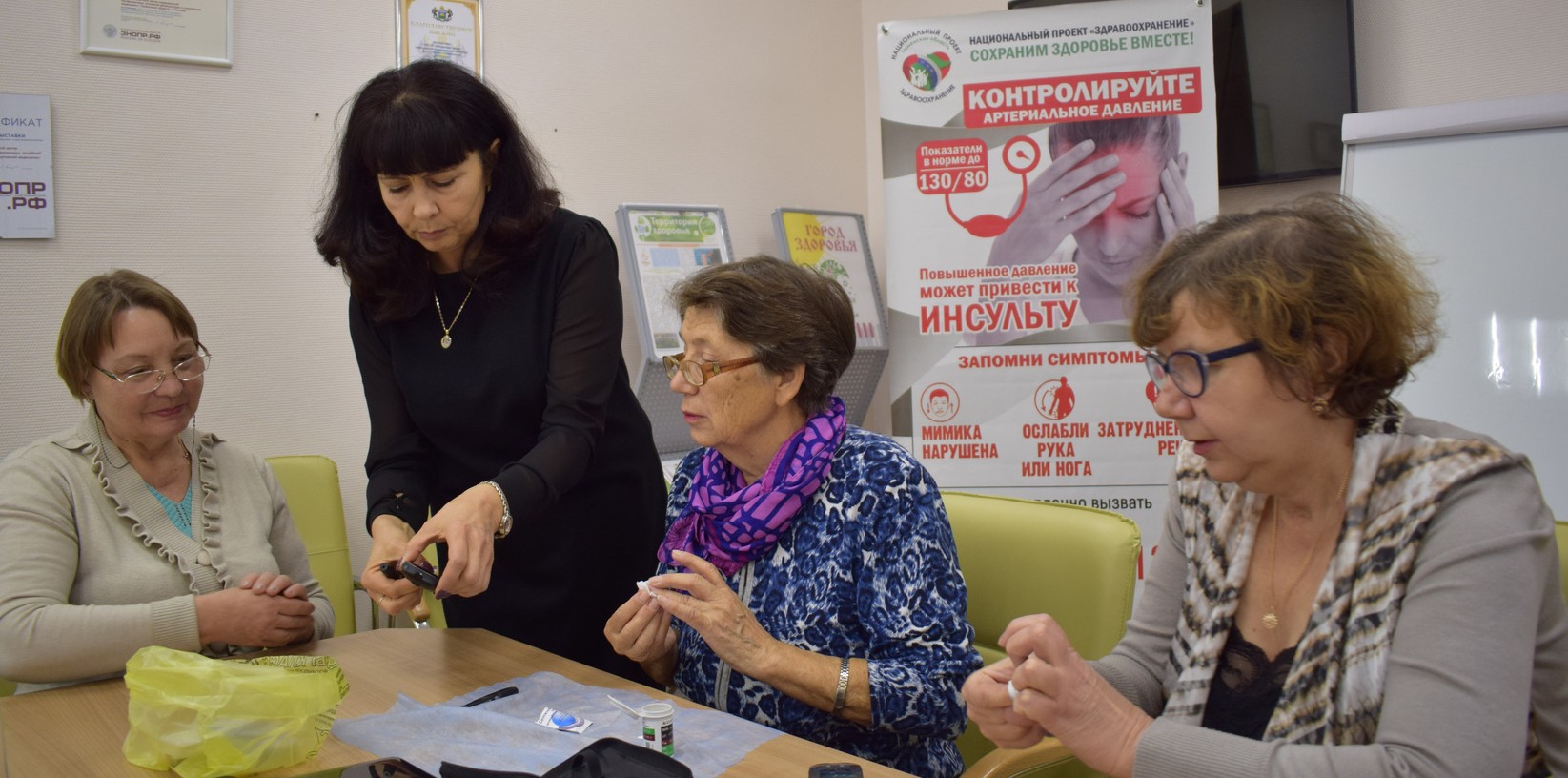 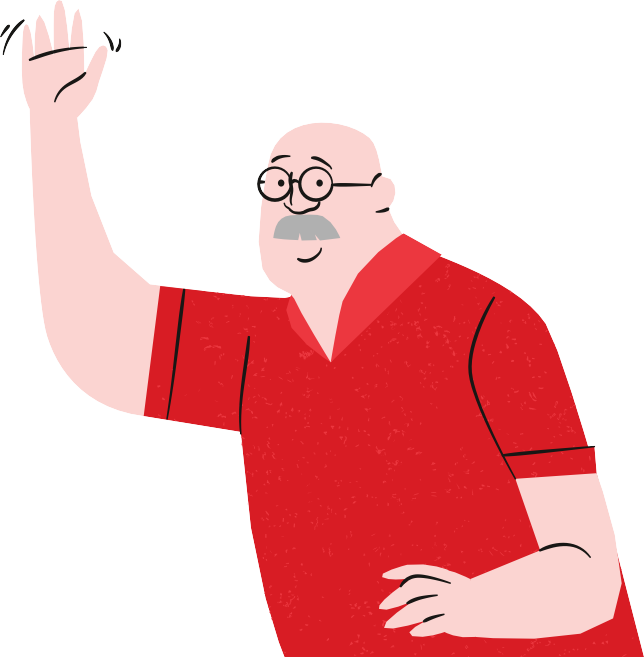 Группа участников должна состоять минимум из 10 человек. Слушатели на протяжении всего курса не меняются.
[Speaker Notes: Суть проекта]
ПРОЕКТ «Университет третьего возраста»
Основные тематики проекта:
Профилактика – универсальный инструмент борьбы с  хроническими заболеваниями. Факторы риска развития ССЗ.
Пирамида питания. Особенности питания долгожителей.
Профилактика старческой астении. 
Гиподинамия как фактор риска ССЗ, сахарного диабета 2 типа, онкологических заболеваний, остеопороза. Саркопения, роль дозированной физической нагрузки.
Профилактика остеопороза. Здоровый образ жизни – как профилактика падений.
Профилактика онкологических заболеваний.
Мастер-классы: измерение АД, уровня глюкозы и холестерина в крови, ведение дневника самоконтроля АД, определения порции белка, подсчет белка в суточном рационе, определение порции молочных продуктов, техника скандинавской ходьбы.
Курс состоит из 4 и более занятий. Каждое занятие состоит из теоретической и практической части.  Занятие - 1,5 часа
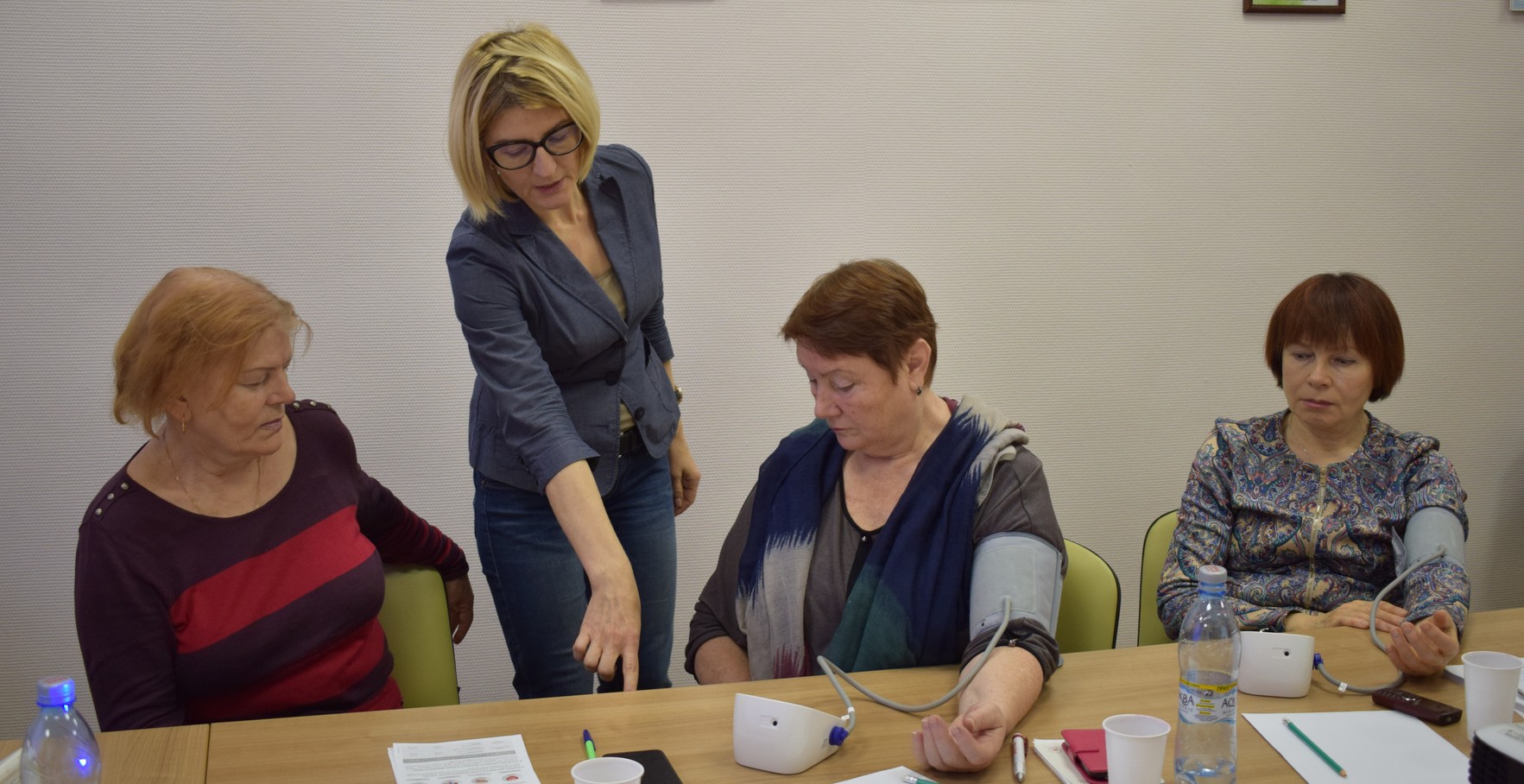 РЕЗУЛЬТАТЫ ПРОЕКТА «Университет третьего возраста»
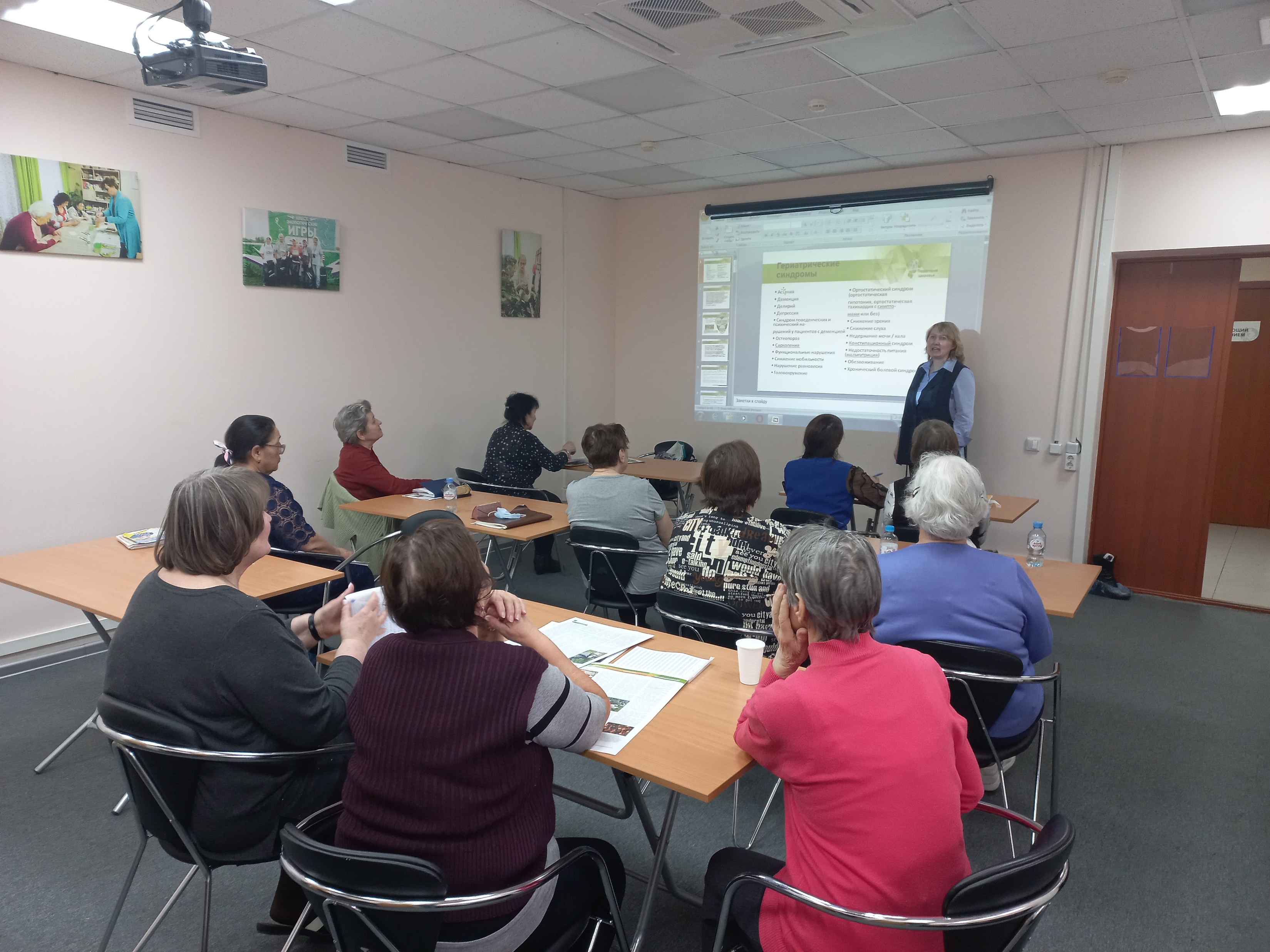 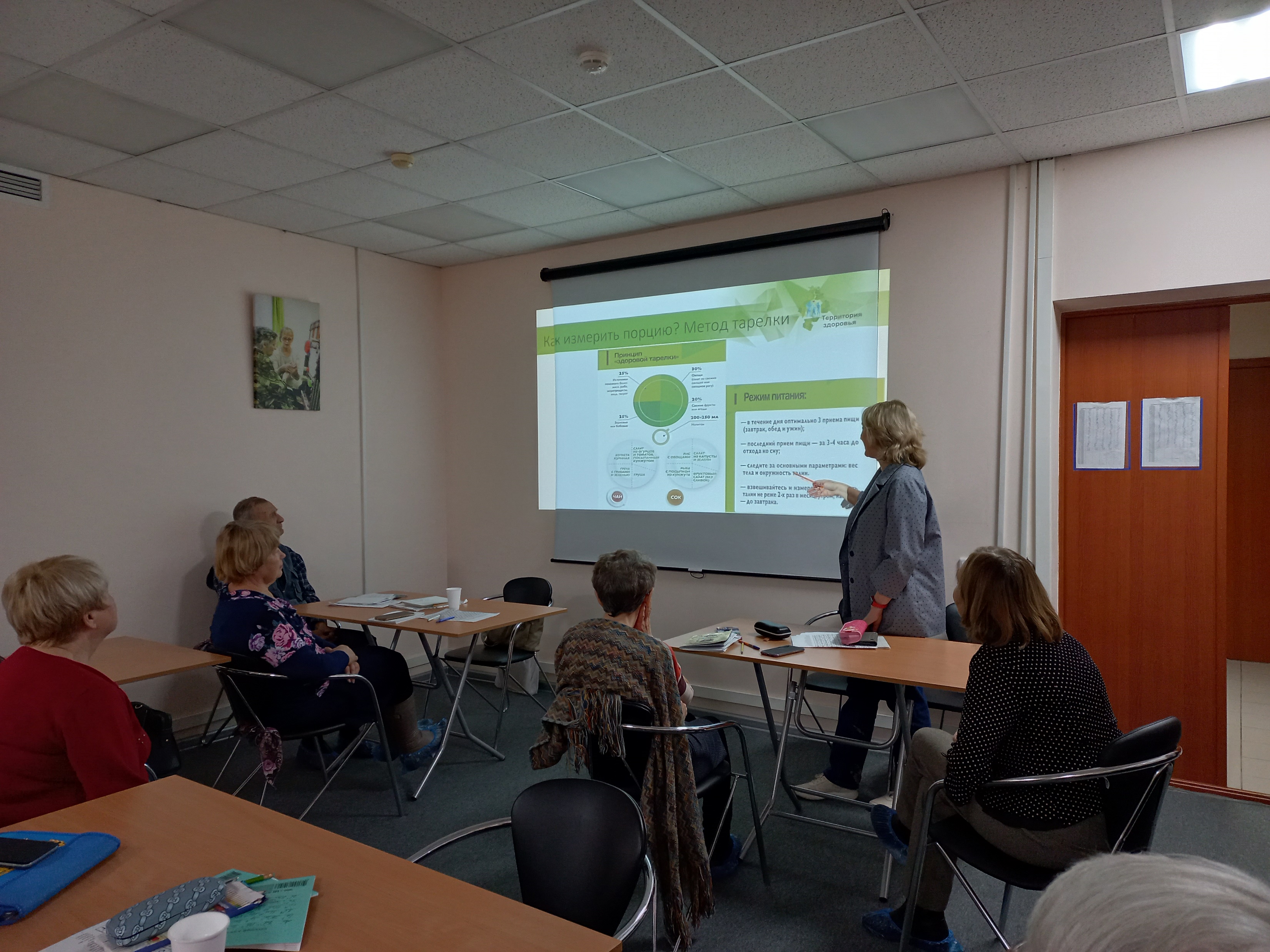 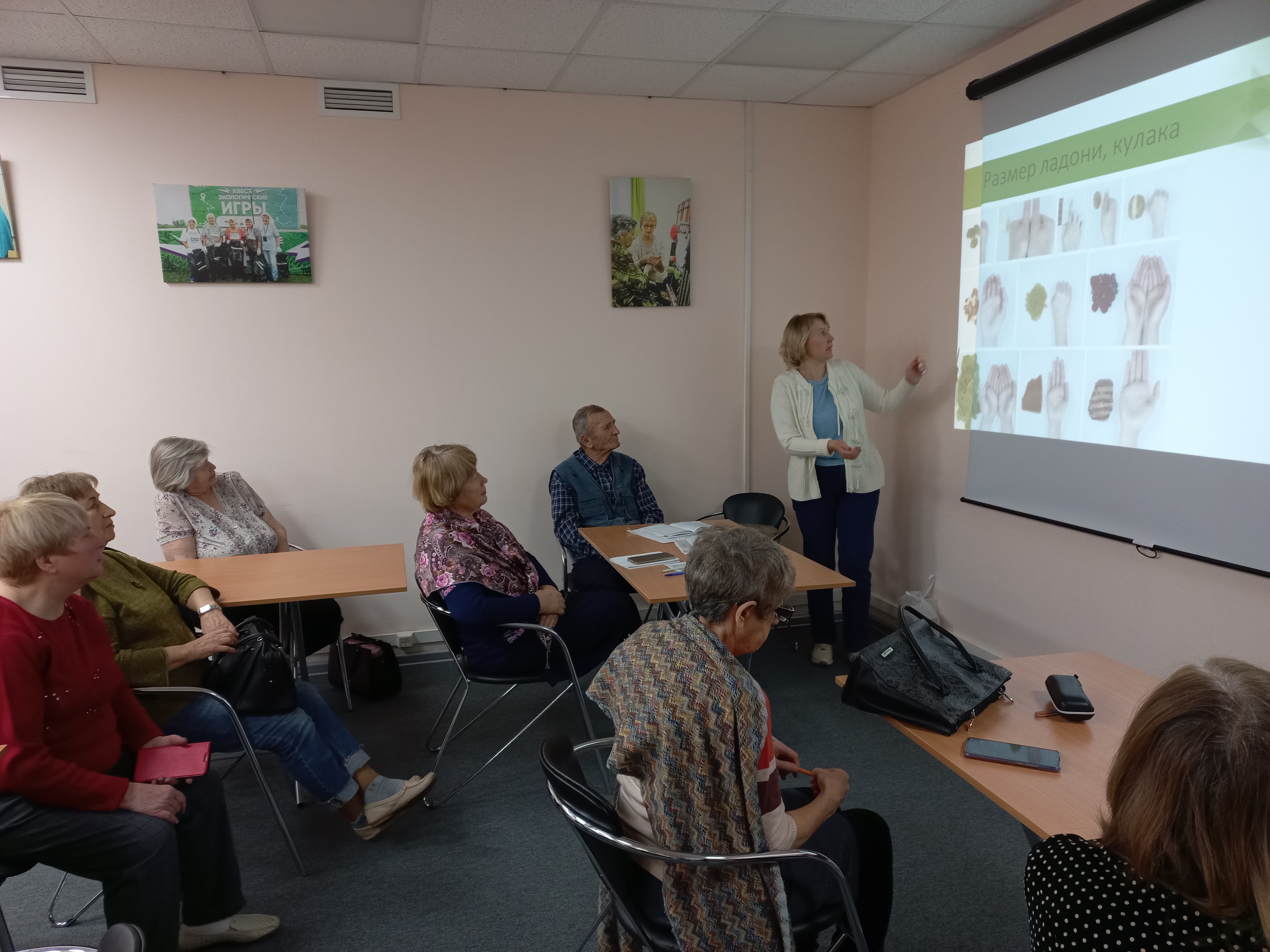 >183
>38
человека
занятий
По результатам ежегодного социологического исследования «Оценка информированности населения о факторах риска социально значимых заболеваний и способах профилактики, оценка потребности различных социальных групп населения по вопросам здорового образа жизни в Тюменской области».
Источником регулярной информации о ЗОЖ  является:
Интернет (55,1%)
СМИ (29,6%)
Врач (30,8%)
[Speaker Notes: Согласно данным социологического исследования, который ежегодно проводится в ТО, отмечается положительная тенденция  в  информированности населения о ФР ХНИЗ, а также вовлеченности населения к осознанному отношению к своему здоровью.]
Благодарю за внимание!
KAV@CMPTO.RU
8 (3452) 56-11-85

Региональный центр общественного здоровья и
медицинской профилактики
10